SUSE Το έργο
Ενότητα 02 - Κοινωνική επιχειρηματικότητα – 
Πώς να την κατακτήσετε;
Κοινωνικό Επιχειρησιακό Μοντέλο Canvas και τιμολόγηση
Project nr: 2022-2-RO01-KA220-YOU-000102027
Στόχοι:
Δημιουργία ευαισθητοποίησης των νέων για τη ΚΕ ως ευκαιρία (αυτο) απασχόλησης στο μέλλον και αύξηση της απασχολησιμότητας βραχυπρόθεσμα και μακροπρόθεσμα.
Προώθηση επιχειρηματικών δεξιοτήτων για τη βελτίωση των επιχειρηματικών ευκαιριών και την ενδυνάμωση των νέων ώστε να ενεργούν ως ενδοεπιχειρηματίες.
Καταπολέμηση της ανεργίας των νέων σε όλη την Ευρώπη
Ενεργοποίηση των νέων με τη συμμετοχή τους στην εξεύρεση λύσεων για κοινωνικά προβλήματα στην τοπική κοινωνία με επίκεντρο τη βιωσιμότητα
Ενθάρρυνση των επαγγελματιών νεολαίας να καθοδηγούν και να υποστηρίζουν τους νέους να διαδραματίζουν ενεργό ρόλο στην κοινωνία και να τους εκπαιδεύουν πώς να εφαρμόζουν την ψηφιακή καθοδήγηση
Να επιστήσουν την προσοχή στην ανάγκη να εμπνεύσουν ενεργά τους νέους να γίνουν κοινωνικοί επιχειρηματίες
Να γεφυρώσουν το χάσμα μεταξύ νεολαίας και επιχειρήσεων συνδέοντας νέους και επιχειρηματίες
ΤΙ ΕΙΝΑΙ ΤΟ SUSE;
Το SUSE είναι ένα πρόγραμμα που αποσκοπεί στη βελτίωση της απασχολησιμότητας και δίνει στους νέους την ευκαιρία να μάθουν για την κοινωνική επιχειρηματικότητα, να αυτοαπασχοληθούν και ταυτόχρονα να εργαστούν για περιβαλλοντικά ζητήματα στην κοινωνία. Αυτή η τοπική προσέγγιση θα ενθαρρύνει τους νέους να γίνουν μέρος της κοινότητας και θα ενθαρρύνει την ενεργό συμμετοχή των πολιτών.
Εταίροι
ΕΝΟΤΗΤΕΣ SUSE
Βιώσιμοι νέοι επιχειρηματίες
01
Εισαγωγή στους ΣΒΑ
02
Κοινωνικές Επιχειρήσεις Canvas και Τιμολόγηση
03
Δικτύωση και Επικοινωνία
04
Ψηφιακό Μάρκετινγκ και Κοινωνικά Μέσα
ΟΔΗΓΟΙ SUSE
Βιώσιμοι Νέοι Επιχειρηματίες
01
Περιβαλλοντική υποβάθμιση στις Επιχειρήσεις
02
Ισότητα των Φύλων στις Επιχειρήσεις
03
Ψηφιακά Εργαλεία στη Βιομηχανία 4.0 & 5.0 Διαμόρφωση της Επιχειρηματικότητας στη Νέα Ψηφιακή Κοινωνία
ΕΙΣΑΓΩΓΗ
Η κοινωνική επιχειρηματικότητα αποκτά ολοένα και μεγαλύτερη επιρροή στην Ευρώπη. Ειδικά οι νέοι την αγκαλιάζουν ως εργαλείο για ουσιαστική αλλαγή. Η κοινωνική επιχειρηματικότητα είναι μια επιχειρηματική προσέγγιση που αντιμετωπίζει κοινωνικές ανάγκες με έμφαση στον κοινωνικό αντίκτυπο. Η ενότητα διερευνά τον ορισμό της κοινωνικής επιχειρηματικότητας, τα οφέλη της και τη νοοτροπία που απαιτείται για την επιτυχία, ενώ παράλληλα παρουσιάζει βέλτιστες πρακτικές μέσω μελετών περιπτώσεων και εισάγει εργαλεία όπως το Καμβάς Κοινωνικών Επιχειρήσεων. 
Κοινωνική επιχειρηματικότητα για τη νεολαία της Ευρώπης
Σημασία και αντίκτυπος: Η κοινωνική επιχειρηματικότητα αντιμετωπίζει πιεστικές κοινωνικές ανάγκες, ενώ παράλληλα προωθεί στοχευμένο κοινωνικό αντίκτυπο και αναδεικνύει τα οφέλη της.
Εργαλεία και νοοτροπία: Παρουσιάζονται ενδυναμωτικά εργαλεία, όπως το  Canvas Κοινωνικών Επιχειρήσεων. 
καθώς και η απαραίτητη νοοτροπία για την επιτυχία.
Μελέτες περίπτωσης: Παρουσιάζονται οι δυνατότητες για ένα κοινωνικά συνειδητοποιημένο μέλλον μέσω επιτυχημένων μελετών περίπτωσης
ΕΙΣΑΓΩΓΗ (ΣΥΝΕΧΕΙΑ)
Βασικοί τομείς εστίασης
Αντιμετώπιση των αναγκών: Η κοινωνική επιχειρηματικότητα αντιμετωπίζει τις οικονομικές ανισότητες, τις περιβαλλοντικές προκλήσεις και προωθεί την κοινωνική ένταξη.
Στοχευμένος αντίκτυπος: Επικεντρώνεται σε κρίσιμους τομείς όπως η εκπαίδευση, η υγειονομική περίθαλψη και η κοινοτική ανάπτυξη.
Οφέλη: Προσφέρει στοχευμένες διαδρομές σταδιοδρομίας, προσωπική ανάπτυξη και την ευκαιρία να συμβάλει θετικά στην κοινωνία.
Στρατηγικές επιτυχίας
Νοοτροπία: Απαιτεί δέσμευση για καινοτομία, ανθεκτικότητα και συνεργασία.
Εργαλεία και πρακτικές: Χρησιμοποιήστε εργαλεία όπως  το Canvas Κοινωνικών Επιχειρήσεων και μάθετε από τις υπάρχουσες βέλτιστες πρακτικές.
Στρατηγικές τιμολόγησης: Εξισορρόπηση της οικονομικής βιωσιμότητας με την προσβασιμότητα για να διασφαλιστεί η επίτευξη των στόχων κοινωνικού αντίκτυπου.
Συμπέρασμα: Η κοινωνική επιχειρηματικότητα ενδυναμώνει τη νεολαία της Ευρώπης για να προωθήσει την κοινωνική αλλαγή με αντίκτυπο και να δημιουργήσει ένα καλύτερο μέλλον.
ΕΙΣΑΓΩΓΗ - ΚΟΙΝΩΝΙΚΟΣ ΕΠΙΧΕΙΡΗΜΑΤΙΚΟΣ ΚΑΜΒΑΣ
Έχετε ακούσει ποτέ για το Κοινωνικό Επιχειρηματικό Μοντέλο  Canvas  Στην κοινωνική επιχειρηματικότητα, το Κοινωνικό Επιχειρηματικό Μοντέλο (Social Business Model Canvas) είναι ένα απαραίτητο εργαλείο που καθοδηγεί τον στρατηγικό σχεδιασμό και τον αντίκτυπο του έργου. Η ευκολία χρήσης και η οπτική του ελκυστικότητα συγκεντρώνουν δύσκολες ιδέες και τις παρουσιάζουν με σαφήνεια, παρέχοντας έναν οδικό χάρτη προς την επιτυχία. Η χρηστικότητά του θα βοηθήσει τη συνεργασία, επιτρέποντας στις ομάδες να δημιουργήσουν κοινωνικές αποστολές και να μεγιστοποιήσουν τους στόχους αντικτύπου. Προωθώντας αυτό το σαφές όραμα, λειτουργεί ως κινητήριος μοχλός για τον εντοπισμό ιδεών και τη δημιουργία μιας σταθερής βάσης για την εργασία. Ο καμβάς ενισχύει την παραγωγικότητα παρέχοντας μια ολοκληρωμένη επισκόπηση της επιχείρησης, η οποία θα επιταχύνει τη λήψη αποφάσεων. Ενισχύει τη συνεργασία, ενθαρρύνοντας τις συζητήσεις και την ενσωμάτωση διαφορετικών προοπτικών καθ' όλη τη διάρκεια του επιχειρηματικού σας ταξιδιού. 
Υπάρχουν πολλές επιτυχημένες κοινωνικές επιχειρήσεις που χρησιμοποιούν αυτό το εργαλείο και με τη βοήθειά του βρίσκουν σαφήνεια και στρατηγική κατεύθυνση, καθιστώντας το έτσι ένα απαραίτητο εργαλείο για την αλλαγή και τις επιχειρηματικές λειτουργίες. 

Η ενότητα θα αναλύσει περαιτέρω το θέμα αυτό.
ΕΙΣΑΓΩΓΗ - ΑΞΙΟΠΟΙΗΣΗ ΟΡΘΩΝ ΠΡΑΚΤΙΚΩΝ
Στην κοινωνική επιχειρηματικότητα υπό την ηγεσία των νέων, η αξιοποίηση βέλτιστων πρακτικών, μελετών περιπτώσεων και τοπικών επιχειρηματικών παραδειγμάτων είναι ζωτικής σημασίας. Η μελέτη τους θα σας προσφέρει πρακτική καθοδήγηση και έμπνευση, σαφείς διαδικασίες και ενδεχομένως έναν οδικό χάρτη μέσα από τις πολυπλοκότητες της ανάπτυξης κοινωνικών επιχειρήσεων. Με την υιοθέτηση αποδεδειγμένων μεθοδολογιών, οι νέοι επιχειρηματίες αποκτούν πρόσβαση σε γνώσεις, καθοδήγηση για την ελαχιστοποίηση των επιχειρηματικών τους κινδύνων. 

Οι μελέτες περιπτώσεων προσφέρουν ισχυρές γνώσεις από τον πραγματικό κόσμο, ενώ οι τοπικές επιχειρήσεις επιδεικνύουν ανθεκτικότητα και προσαρμοστικότητα. Αυτοί οι πόροι ομαδοποιούν τη θεωρητική μάθηση με πρακτικές προκλήσεις, δίνοντας στους νέους τη δυνατότητα να προσαρμόσουν τις στρατηγικές στα δικά τους ατομικά πλαίσια. Παραμένουν επίκαιροι καθώς οι επιχειρήσεις αναπτύσσονται, προωθώντας συνεργατικά περιβάλλοντα μάθησης. Η χρήση αυτών των πόρων είναι απαραίτητη για τη διασφάλιση μακροπρόθεσμου αντίκτυπου και επιτυχίας στην κοινωνική επιχειρηματικότητα υπό την ηγεσία των νέων.
 Είστε λοιπόν έτοιμοι να ξεκινήσετε την κοινωνική σας επιχείρηση;
 Ποιες προσωπικές αξίες και αρχές θα καθοδηγήσουν το ταξίδι σας στην κοινωνική επιχειρηματικότητα;
ΣΤΟΧΟΙ
Να κατανοήσετε τη σημασία του κοινωνικού αντίκτυπου μέσω των εργασιών μιας κοινωνικής επιχείρησης.
Να παρουσιάσουν πώς οι κοινωνικές επιχειρήσεις διαφέρουν από τις συνήθεις επιχειρήσεις
.Μάθετε πώς να αξιοποιείτε το μοντέλο Κοινωνικού Επιχειρηματικού  Canvas  και να το εφαρμόζετε στην ανάπτυξη κοινωνικών επιχειρήσεων.
Να είναι σε θέση να δημιουργούν επιχειρηματικά σχέδια κοινωνικών επιχειρήσεων χρησιμοποιώντας το πρότυπο του καμβά.
Να μάθετε πώς να τιμολογείτε τις υπηρεσίες και τα προϊόντα σας ως κοινωνική επιχείρηση.
Να αντλήσετε διδάγματα από παραδείγματα κοινωνικών επιχειρήσεων που παρέχονται.
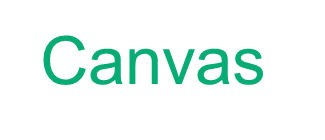 ΑΝΑΜΕΝΟΜΕΝΑ ΜΑΘΗΣΙΑΚΑ ΑΠΟΤΕΛΕΣΜΑΤΑ
Με την ολοκλήρωση αυτής της ενότητας, οι εκπαιδευόμενοι θα πρέπει:
Να είναι σε θέση να σχεδιάζουν και να αναπτύσσουν ένα επιχειρηματικό σχέδιο κοινωνικής επιχείρησης,
Να εστιάζουν σε θέματα όπως η κριτική σκέψη, η δημιουργικότητα και η συνεργασία για την αποτελεσματική ανάπτυξη κοινωνικών επιχειρήσεων,
Να είναι σε θέση να χρησιμοποιούν τις θεωρητικές γνώσεις για να τις εφαρμόζουν σε πρακτικές καταστάσεις,
Να είναι σε θέση να τιμολογούν τις υπηρεσίες και τα προϊόντα της κοινωνικής τους επιχείρησης,
Να εξετάζουν πώς να μεγιστοποιήσουν τον κοινωνικό αντίκτυπό τους ως μέρος της κοινωνικής τους επιχείρησης.
ΠΕΡΙΕΧΟΜΕΝΑ
Sustainable young entrepreneurs
Κάντε κλικ εδώ για να παρακολουθήσετε ένα βίντεο με το περιεχόμενο αυτής της ενότητας!
Κεφάλαιο 1 - Κατανόηση του Κοινωνικού Επιχειρηματικού Μοντέλου (ΚΕΜ) και των τμημάτων
01
Σε αυτό το κεφάλαιο θα παρουσιάσει τον καμβά των κοινωνικών επιχειρήσεων και πώς μπορείτε να τον χρησιμοποιήσετε..
1.1  CΑNVAS ΚΟΙΝΩΝΙΚΩΝ ΕΠΙΧΕΙΡΗΣΕΩΝ
Εισαγωγή
Το Κοινωνικό Επιχειρηματικό Μοντέλο Καμβάς (ΚΕΜΚ) είναι ένα διαδραστικό πλαίσιο που παρέχει στους νέους πρακτικές γνώσεις, επιτρέποντάς τους να σχεδιάσουν καινοτόμες και κοινωνικά μετασχηματιστικές επιχειρήσεις, παρουσιάζοντας βασικά στοιχεία του μοντέλου και διευκολύνοντας πρακτικές δραστηριότητες χαρτογράφησης.
Η κατανόηση των αλληλένδετων στοιχείων είναι το κλειδί για τους νέους που θέλουν να αναπτύξουν επιχειρήσεις που όχι μόνο θα αντιμετωπίζουν τις κοινωνικές προκλήσεις, αλλά και θα διασφαλίζουν τη βιωσιμότητα και τη θετική αλλαγή. Η διασύνδεση αυτών των στοιχείων αποτελεί το θεμέλιο μιας επιτυχημένης κοινωνικής επιχείρησης.
Κεφάλαιο 1.1 - καμβάς κοινωνικών επιχειρήσεων
Η εικόνα απεικονίζει τη δομή του SBMC, που αποτελείται από 12 πλαίσια, όπου οι νέοι με κίνητρα μπορούν να συμπληρώσουν συγκεκριμένες ενότητες για να καθορίσουν την ουσία και το πλαίσιο της κοινωνικής τους επιχείρησης, η οποία διαφέρει από το αρχικό Καμβάς Κοινωνικών Επιχειρήσεων ενσωματώνοντας πτυχές των κοινωνικών παρεμβάσεων και της δημιουργίας αντίκτυπου.
https://socialbusinessdesign.org/what-is-a-social-business-model-canvas/
ΒΑΣΙΚΑ ΣΤΟΙΧΕΙΑ ΠΟΥ ΣΥΝΘΕΤΟΥΝ ΤΟ ΚΕΜΚ
Καθορισμός της κύριας αποστολής κοινωνικού αντίκτυπου: ποια είναι η κοινωνική αποστολή που επιδιώκει να επιτύχει η επιχείρηση (πέρα από το κέρδος)
Παρουσιάστε τα τμήματα των δικαιούχων: Κατανοήστε σε ποιους απευθύνεστε - συγκεκριμένες ομάδες ή κοινότητες για να διασφαλίσετε μια προσέγγιση με αντίκτυπο.
Εισάγετε τις προτάσεις αξίας κοινωνικού αντίκτυπου: γράψτε τη μοναδική σας πρόταση αξίας που αφορά τα προσδιορισμένα κοινωνικά ζητήματα. Απαντήστε στο ερώτημα: γιατί υπάρχει η επιχείρησή σας;
Πώς θα δημιουργήσετε κοινωνικό αντίκτυπο; Ποιες μεθόδους και κανάλια επικοινωνίας θα χρησιμοποιήσετε;
Επιλέξτε το μοντέλο ή τη δομή κόστους για τον κοινωνικό σας αντίκτυπο: Περιγράψτε το μοντέλο που επιλέξατε και το σχετικό κόστος με τη διαχείριση της κοινωνικής επιχείρησης.
ΜΙΑ ΚΑΛΗ ΠΡΑΚΤΙΚΗ ΓΙΑ ΕΠΑΝΕΞΕΤΑΣΗ
Υπάρχουσες κοινωνικές επιχειρήσεις που αξίζει να εξεταστούν στην Ελλάδα:

Μύρτιλλο καφέ Αθήνα: Κοινωνική επιχείρηση που απασχολεί αποκλειστικά άτομα με αναπηρία για να εργαστούν στην καφετέρια της. Οι εργαζόμενοι υποστηρίζονται από έναν ψυχολόγο, έναν σεφ, έναν διευθυντή, καθώς και τους προσφέρεται συμβουλευτική και οποιαδήποτε άλλη υπηρεσία υποστήριξης χρειαστεί. Η κοινωνική τους αποστολή είναι να προετοιμάσουν ενήλικες με αναπηρία ώστε να γίνουν πιο ανεξάρτητα και αυτόνομα άτομα. 

Το κοινωνικό επιχειρηματικό τους σχέδιο περιλαμβάνει την προσφορά υπηρεσιών εστίασης και καφετέριας, τη συνεργασία με το δήμο Αθηναίων για δωρεάν ενοικίαση χώρων, τη διαχείριση εκδηλώσεων και την παροχή εκπαιδευτικών σεμιναρίων. Επιπλέον, συνεργασία με διάσημους σεφ για την επιλογή του μενού του γεύματός τους στο πλαίσιο προγραμμάτων κοινωνικής εταιρικής ευθύνης.
ΠΡΟΒΛΗΜΑΤΙΣΜΟΙ
Λαμβάνοντας υπόψη όλες αυτές τις πληροφορίες ενώ προχωράτε στο σχεδιασμό της δικής σας κοινωνικής επιχείρησης, είναι προφανές ότι η συνολική κοινωνική αποστολή θα πρέπει να είναι διαφανής και καλά τεκμηριωμένη. 

Μόνο τότε μπορείτε να αρχίσετε να συμπληρώνετε το πρότυπο καμβά.
02
Αυτοστοχασμός 1.1 - σκεφτείτε αυτό:
Γιατί θέλω να ξεκινήσω μια κοινωνική επιχείρηση;
Τι σημαίνει επιτυχία για μένα τόσο σε επιχειρηματικό όσο και σε κοινωνικό επίπεδο;
Πώς μπορώ να δημιουργήσω ένα υποστηρικτικό δίκτυο και μια κοινότητα ομοϊδεατών μου στον χώρο της κοινωνικής επιχειρηματικότητας;
1.2 ΈΝΑΣ ΟΔΗΓΟΣ ΒΗΜΑ ΠΡΟΣ ΒΗΜΑ ΜΕ ΤΗ ΧΡΗΣΗ  ΤΟΥ ΚΟΙΝΩΝΙΚΟΥ ΕΠΙΧΕΙΡΗΜΑΤΙΚΟΥ ΜΟΝΤΕΛΟΥ  CANVAS (KEMK)
Εισαγωγή
Το ΚΕΜΚ  προσφέρει πλεονεκτήματα όπως η σαφήνεια και η απλότητα, απλοποιώντας την πολύπλοκη διαδικασία σχεδιασμού ενός κοινωνικού επιχειρηματικού σχεδίου, διευκολύνοντας έτσι την επικοινωνία των επιχειρηματικών στόχων με τα ενδιαφερόμενα μέρη και εξασφαλίζοντας μακροπρόθεσμη επιτυχία μέσω του ολιστικού σχεδιασμού και του επαναληπτικού σχεδιασμού. Αυτό επιτρέπει τη συνεχή βελτίωση, την προσαρμοστικότητα και τη συνάφεια, εξασφαλίζοντας τη δυναμική εξέλιξη της κοινωνικής επιχείρησης.
Το να ξεκινήσετε το ταξίδι σας στην κοινωνική επιχειρηματικότητα σημαίνει ότι πρέπει να δημιουργήσετε ένα στρατηγικό σχέδιο που να ευθυγραμμίζει τους κοινωνικούς στόχους και τα οράματα για θετική αλλαγή με ένα βιώσιμο επιχειρηματικό μοντέλο. Χρησιμοποιήστε το Κοινωνικό Επιχειρηματικό Μοντέλο  Canvas για να χρησιμεύσει ως καθοδηγητικό πρότυπο για εσάς - έναν νέο επίδοξο επιχειρηματία.
Κεφάλαιο 1.2 - Πώς να χρησιμοποιήσετε το ΚΕΜΚ
ΠΡΟΤΕΙΝΟΜΕΝΗ ΣΕΙΡΑ ΣΥΜΠΛΗΡΩΣΗΣ ΤΟΥ ΚΕΜΚ
Αποστολή κοινωνικού αντίκτυπου: Οι κοινωνικές επιχειρήσεις τροφοδοτούνται από τη δέσμευση να προωθήσουν τη θετική κοινωνική αλλαγή και να έχουν ουσιαστική συμβολή στην κοινωνία. Σε αυτή την ενότητα θα πρέπει να απαντήσετε στην ερώτηση: Ποιος είναι ο μακροπρόθεσμος κοινωνικός αντίκτυπος που επιδιώκω; Ποιο είναι το όραμά μου για μια καλύτερη, και πιο κοινωνική αλλαγή και στόχο; 

2. Δικαιούχοι: ο όρος «δικαιούχοι» αναφέρεται στις κύριες ομάδες-στόχους που θα επηρεαστούν κυρίως από τους επιδιωκόμενους κοινωνικούς στόχους. Θα πρέπει να απαντήσετε σε ερωτήσεις όπως: Σε ποιους απευθύνομαι / ποιοι είναι οι πελάτες μου που θέλω να βοηθήσω; Ποιοι θα επωφεληθούν κυρίως από αυτό που έχω να προσφέρω; Αυτοί οι άνθρωποι αντιπροσωπεύουν εκείνους των οποίων τη ζωή η επιχείρησή σας στοχεύει να βελτιώσει. Αυτή η διαδικασία απάντησης των παραπάνω ερωτημάτων, θα πρέπει να εξεταστεί από μια ευρεία προοπτική σε μια λεπτομερή ανάλυση, λαμβάνοντας υπόψη δημογραφικά, γεωγραφικά, ψυχογραφικά στοιχεία και συμπεριφορές για να διαιρέσετε αποτελεσματικά το κοινό-στόχο σας.
ΠΡΟΤΕΙΝΟΜΕΝΗ ΣΕΙΡΑ ΣΥΜΠΛΗΡΩΣΗΣ ΤΟΥ ΚΕΜΚ
Ο πυρήνας μπορεί να περιλαμβάνει προϊόντα, πλατφόρμες υπηρεσιών ή εκδηλώσεις. Το κύριο ερώτημα που πρέπει να απαντηθεί εδώ είναι το εξής: Τι πραγματικά προσφέρω που είναι μοναδικό; Θα πρέπει να προσδιορίσετε την αυθεντική και ξεχωριστή λύση που προσφέρει η επιχείρησή σας. Αυτό το πλαίσιο είναι το σημείο εστίασης για την έκφραση της μοναδικής σας πρότασης αξίας που σας διαφοροποιεί από τους ανταγωνιστές σας

4. Αξία για τους δικαιούχους: Για να ξεχωρίσετε και να δημιουργήσετε ουσιαστικό αντίκτυπο, η κοινωνική σας επιχείρηση πρέπει να προσφέρει μεγάλη αξία στους δικαιούχους. Απαντήστε σε αυτά:  Τι προκλήσεις και προβλήματα προσπαθείτε να επιλύσετε; Ποια οφέλη προσφέρετε μέσω των υπηρεσιών σας; Με την ενδελεχή διερεύνηση αυτών των ζητημάτων, η επιχείρησή σας δημιουργεί ανταγωνιστικό πλεονέκτημα και παρουσιάζει βαθιά κατανόηση των αναγκών των δικαιούχων.
ΠΡΟΤΕΙΝΟΜΕΝΗ ΣΕΙΡΑ ΣΥΜΠΛΗΡΩΣΗΣ ΤΟΥ ΚΕΜΚ
5. Οι πελάτες και η αξία για τους πελάτες σας: Ωστόσο, οι δικαιούχοι ενδέχεται να μην έχουν την οικονομική δυνατότητα να αντέξουν οικονομικά τις λύσεις σας. Αυτό επιτρέπει τη συμμετοχή τρίτων, όπως εταιρείες, ιδιώτες, ιδρύματα ή δημόσιες αρχές, για την κάλυψη του κόστους εκ μέρους των δικαιούχων, δηλαδή των πελατών σας. Σε αυτή την ενότητα, θα πρέπει να απαντήσετε στις ερωτήσεις: Ποιος είναι στην πραγματικότητα σε θέση να πληρώσει για τη λύση σας; Ποια αξία και όφελος τους παρέχετε; Οι απαντήσεις από αυτές τις δύο ερωτήσεις θα επιτρέψουν την κοινωνική στρατηγική σας ευθυγράμμιση και τη δήλωση της κοινωνικής σας αποστολής, αλλά και θα προωθήσουν τη βιωσιμότητα της επιχείρησής σας. 

6. Κανάλια: Πώς θα προσεγγίσετε τους δικαιούχους και τους πελάτες σας; Ποια κανάλια θα χρησιμοποιήσετε και ποια δίκτυα συνεργασίας; Οι απαντήσεις σε αυτά τα ερωτήματα θα σας βοηθήσουν να πουλήσετε, να προωθήσετε, να προσεγγίσετε και να αυξήσετε την αναγνωρισιμότητα της επιχείρησής σας.
ΠΡΟΤΕΙΝΟΜΕΝΗ ΣΕΙΡΑ ΣΥΜΠΛΗΡΩΣΗΣ ΤΟΥ ΚΕΜΚ
7. Βασικές δραστηριότητες: Η επιτυχία της κοινωνικής επιχείρησής σας βασίζεται σε βασικές δραστηριότητες όπως η παραγωγή, το μάρκετινγκ και η έρευνα και ανάπτυξη (Ε&Α). Αυτές θα συμβάλουν στη δημιουργία και την παροχή της βασικής παρέμβασής σας και θα διασφαλίσουν την αποτελεσματικότητά της. Η παραγωγή περιλαμβάνει την εφαρμογή της λύσης σας, ενώ το μάρκετινγκ είναι ζωτικής σημασίας για την ευαισθητοποίηση και την αλληλεπίδραση και εμπλοκή του κοινού. Το βασικό ερώτημα που πρέπει να απαντηθεί σε αυτή την ενότητα είναι: Ποιες είναι οι κρίσιμες δραστηριότητες που πρέπει να οργανώσει η κοινωνική σας επιχείρηση για να διατηρήσει την επιτυχία της; Θα πρέπει να προσδιορίσετε και να ιεραρχήσετε αυτές τις δραστηριότητες για να έχετε αποτελεσματική διαχείριση και να μεγιστοποιήσετε την απόδοση.

8. Βασικοί πόροι: Ως κοινωνική επιχείρηση θα χρειαστείτε διάφορους πόρους.  Το ερώτημα που θα πρέπει να θέσετε είναι ποιοι είναι οι βασικοί σας πόροι; Η στρατηγική διαχείρισή τους θα επιτρέψει στην κοινωνική σας επιχείρηση να ξεπεράσει τις προκλήσεις.
ΠΡΟΤΕΙΝΟΜΕΝΗ ΣΕΙΡΑ ΣΥΜΠΛΗΡΩΣΗΣ ΤΟΥ ΚΕΜΚ
9. Βασικοί εταίροι και ενδιαφερόμενοι: Σε αυτό το πλαίσιο θα πρέπει να προσδιορίσετε τους βασικούς εξωτερικούς εταίρους που θα παράσχουν πόρους, θα υποστηρίξουν ή θα επηρεάσουν το επιχειρηματικό σας μοντέλο. Θα πρέπει να απαντήσετε στην ερώτηση: Ποιοι είναι αυτοί οι φορείς ή οντότητες που μπορούν να συμβάλουν στη λειτουργία και την επιτυχία της επιχείρησής μου; Η αναγνώριση και η κατανόηση της σημασίας αυτών των εξωτερικών μερών θα σας βοηθήσει να βελτιστοποιήσετε τους πόρους σας, να κερδίσετε υποστήριξη και να προσαρμόσετε ή να τροποποιήσετε το επιχειρηματικό σας μοντέλο για βέλτιστη αποτελεσματικότητα και βιωσιμότητα.

10. Δομή κόστους: Αναφέρετε τα βασικά στοιχεία του κόστους που έχει η επιχείρησή σας κατά τη διάρκεια της λειτουργίας της. Δαπάνες όπως οι μισθοί του προσωπικού, η τεχνολογία, οι υποδομές και τα έξοδα διαφήμισης. Απαντήστε στις ερωτήσεις: Ποια είναι τα κόστη μου και πώς μπορώ να τα προσδιορίσω και να τα αναλύσω; Πώς μπορώ να διατηρήσω την οικονομική βιωσιμότητα και να διασφαλίσω την επιτυχή υλοποίηση των δραστηριοτήτων μου;
ΠΡΟΤΕΙΝΟΜΕΝΗ ΣΕΙΡΑ ΣΥΜΠΛΗΡΩΣΗΣ ΤΟΥ ΚΕΜΚ
11. Πηγές εσόδων:  Απαντήστε σε ερωτήσεις όπως: Από πού αντλώ τα έσοδά μου; Ποιες πηγές εσόδων μπορώ να έχω; Προσδιορίστε τους κινητήριους μοχλούς εσόδων ή τις πηγές εσόδων, οι οποίες μπορεί να περιλαμβάνουν είτε εφάπαξ είτε επαναλαμβανόμενες πληρωμές, και προσπαθήστε να εντοπίσετε πρόσθετες πηγές εσόδων, όπως αμοιβές παραπομπής, χορηγίες, χρηματοδότηση από την ΕΕ ή από εθνικό επίπεδο ή δωρεές. Αντιμετωπίστε ερωτήσεις σχετικά με τις κύριες πηγές εσόδων σας και τον τρόπο με τον οποίο οργανώνετε και ρυθμίζετε τις πτυχές της τιμολόγησης και της χρέωσης για να εξασφαλίσετε τις πληρωμές των πελατών. 

12. Πλεόνασμα: Το πλαίσιο αυτό αφορά τα σχέδιά σας για πιθανή επανεπένδυση των πλεονασματικών κεφαλαίων, εάν τα έσοδά σας υπερβαίνουν τα έξοδα που προκύπτουν. Αυτό θα σας βοηθήσει να επεκτείνετε τον αντίκτυπο της επιχείρησής σας, αλλά και να επανεπενδύσετε και να προωθήσετε περαιτέρω τον κοινωνικό σας σκοπό. Η ερώτηση που θα πρέπει να απαντήσετε είναι η εξής: Τι θα κάνετε με το πλεόνασμά σας;
ΤΙ ΜΠΟΡΕΙ ΝΑ ΠΑΕΙ ΣΤΡΑΒΑ ΚΑΤΑ ΤΗΝ ΟΛΟΚΛΗΡΩΣΗ ΤΟΥ ΚΕΜΚ;
Προσπαθήστε να είστε όσο το δυνατόν πιο σύντομοι και να προσφέρετε σαφείς, λεπτομερείς περιγραφές στα διάφορα πεδία. Ιδιαίτερη προσοχή στο πλαίσιο Δικαιούχοι και πελάτες
Χρησιμοποιήστε τον καμβά από ποιοτική άποψη, δηλαδή μην παρέχετε αριθμούς και δείκτες, αλλά εξηγείστε και περιγράψτε δομές, προοπτικές, προσεγγίσεις, συγκεκριμένα κανάλια κ.λπ
Ενημερώστε το επιχειρηματικό σας σχέδιο σε τακτά χρονικά διαστήματα και ιδίως όταν σχεδιάζονται σημαντικές παρεμβάσεις ή νέες υπηρεσίες/προϊόντα.
ΕΚΠΑΙΔΕΥΤΕΣ - ΜΙΑ ΔΡΑΣΤΗΡΙΟΤΗΤΑ
Πώς μπορεί ένας λειτουργός νεολαίας να χρησιμοποιήσει αυτόν τον καμβά κοινωνικού επιχειρηματικού μοντέλου στην τάξη; Δοκιμάστε αυτή την πρακτική δραστηριότητα: Χαρτογράφηση ενός Κοινωνικού Επιχειρηματικού Μοντέλου  Canvas
Άσκηση - Δραστηριότητα για εκπαιδευτές
Αυτή η δραστηριότητα επιτρέπει στους συμμετέχοντες νέους να ασχοληθούν ενεργά με τα παραπάνω πλαίσια και έννοιες εφαρμόζοντάς τα σε ένα πραγματικό σενάριο ή σε μια υποθετική μελέτη περίπτωσης. Ο λειτουργός νεολαίας θα εισάγει πρωτίστως ένα θέμα, ένα σενάριο και στη συνέχεια θα προχωρήσει στα ακόλουθα βήματα:

Βήμα 1: Επιλέξτε ένα σενάριο: Επιλέξτε ένα απλό και σχετικό σενάριο για την πρακτική δραστηριότητα. Θα μπορούσε να είναι μια υποθετική κοινωνική επιχείρηση ή μια μελέτη περίπτωσης μιας υφιστάμενης.
και τις δεξιότητες ομαδικής εργασίας.
ΕΚΠΑΙΔΕΥΤΕΣ - ΜΙΑ ΔΡΑΣΤΗΡΙΟΤΗΤΑ
Βήμα 2: Χαρτογράφηση καμβά: Καθοδηγήστε τους νέους κατά τη διαδικασία χαρτογράφησης του καμβά κοινωνικής επιχείρησης για το επιλεγμένο σενάριο. Ενθαρρύνετέ τους να συζητήσουν και να αναλύσουν συνεργατικά κάθε ζήτημα, στοιχείο και πλαίσιο.

Βήμα 3: Συζήτηση και προβληματισμός: Διευκολύνετε μια συζήτηση μετά τη συνεργατική δραστηριότητα, επιτρέποντας στους νέους να μοιραστούν τις ιδέες, τα σχόλια, τις προκλήσεις που αντιμετώπισαν και τα διδάγματα που αποκόμισαν.
Αυτή η πρακτική δραστηριότητα προάγει την κριτική σκέψη, την επίλυση προβλημάτων και τις δεξιότητες ομαδικής εργασίας.
Άσκηση - Δραστηριότητα για εκπαιδευτές
02
1.2 Αυτο-αναστοχασμός - ενότητα
Πώς μπορεί η εμβάθυνση στην κατανόηση του Κοινωνικού Επιχειρηματικού Μοντέλου  Canvas  να συμβάλει στην ανάπτυξη των δεξιοτήτων και των γνώσεών μου ως επιχειρηματίας νέων; 

Με ποιους τρόπους μπορεί αυτή η γνώση να με ενδυναμώσει ώστε να δημιουργήσω κοινωνικά μετασχηματιστικές επιχειρήσεις που συμβάλλουν ουσιαστικά στην κοινωνική ευημερία, εξασφαλίζοντας τη βιωσιμότητα και τη θετική κοινωνική αλλαγή μέσω της ενεργού συμμετοχής και της πρακτικής εφαρμογής;
1.3 ΑΠΕΛΕΥΘΕΡΩΣΗ ΤΟΥ ΔΥΝΑΜΙΚΟΥ: ΜΕΓΙΣΤΟΠΟΙΗΣΗ ΤΟΥ ΚΟΙΝΩΝΙΚΟΥ ΑΝΤΙΚΤΥΠΟΥ ΣΕ ΤΟΠΙΚΟ ΕΠΙΠΕΔΟ
ΕΙΣΑΓΩΓΗ
Η ίδρυση μιας κοινωνικής επιχείρησης απαιτεί μια στρατηγική νοοτροπία που περιλαμβάνει τόσο κοινωνικές όσο και οικονομικές πτυχές, προτρέποντας τους νέους επιχειρηματίες να υιοθετήσουν μια ολιστική προσέγγιση που θα ενσωματώνει τον κοινωνικό αντίκτυπο στα τοπικά τους εγχειρήματα. Αυτό περιλαμβάνει τη σκιαγράφηση βασικών στοιχείων, όπως οι τοπικοί στόχοι κοινωνικού αντίκτυπου, οι σαφείς δικαιούχοι και οι προτάσεις αξίας με τη χρήση του παρεχόμενου μοντέλου καμβά.
Κεφάλαιο 1.3 - Πώς να χρησιμοποιήσετε το ΚΕΜΚ
ΜΕΓΙΣΤΟΠΟΙΗΣΗ ΤΟΥ ΚΟΙΝΩΝΙΚΟΥ ΑΝΤΙΚΤΥΠΟΥ
Επιπλέον, θα απαιτηθούν δεξιότητες που θα τους βοηθήσουν να ευθυγραμμίσουν το όραμά τους, τις φιλοδοξίες τους για κοινωνική αλλαγή και τις δραστηριότητές τους, με μια βιώσιμη επιχειρηματική στρατηγική. Ο καμβάς ως εργαλείο στρατηγικού σχεδιασμού θα τους βοηθήσει να περιηγηθούν σε έναν περίπλοκο επιχειρηματικό σχεδιασμό και να βοηθήσουν στην επιλογή του επιχειρηματικού μοντέλου. 

Η οπτική αναπαράσταση συμβάλλει στην άντληση πληροφοριών σχετικά με κρίσιμα ζητήματα, όπως ποια κανάλια πρέπει να χρησιμοποιηθούν για τον κοινωνικό αντίκτυπο, πώς οι δικαιούχοι και οι πελάτες σας θα επωφεληθούν από τις υπηρεσίες και τα προϊόντα σας, αλλά και ποιες συνεργασίες πρέπει να προωθηθούν για να εξασφαλιστεί ο βέλτιστος κοινωνικός αντίκτυπος.
ΜΕΓΙΣΤΟΠΟΙΗΣΗ ΤΟΥ ΚΟΙΝΩΝΙΚΟΥ ΑΝΤΙΚΤΥΠΟΥ
Ο κοινωνικός αντίκτυπος χρειάζεται οικονομική βιωσιμότητα: Αν η επιχείρησή σας δεν είναι οικονομικά βιώσιμη ή σταθερή, θα αποδειχθεί δύσκολο να προσφέρει οποιοδήποτε αντίκτυπο στους δικαιούχους ή τους πελάτες της. Η πρόταση αξίας για τον κοινωνικό αντίκτυπο και τα κανάλια που επιλέγονται για τον κοινωνικό αντίκτυπο, θα βοηθήσουν τους νέους επιχειρηματίες να σχεδιάσουν επιχειρήσεις που πραγματικά ανταποκρίνονται στις ανάγκες του στόχου και της κοινότητάς τους. 

Η εξισορρόπησή τους με ρεαλιστικούς οικονομικούς στόχους είναι το κλειδί, επομένως, απαιτείται μια συνολική ολιστική προσέγγιση του σχεδιασμού κοινωνικών επιχειρήσεων. Αυτό θα οδηγήσει τόσο την επιχείρηση όσο και την κοινωνική αποστολή προς τα εμπρός.
ΜΕΓΙΣΤΟΠΟΙΗΣΗ ΤΟΥ ΚΟΙΝΩΝΙΚΟΥ ΑΝΤΙΚΤΥΠΟΥ
Η διαφάνεια και οι δεοντολογικές πρακτικές είναι ζωτικής σημασίας στις κοινωνικές επιχειρήσεις, δίνοντας έμφαση σε ζητήματα όπως οι σχέσεις με τους δικαιούχους, οι βασικές συνεργασίες και οι δομές κόστους για τη διασφάλιση της ακεραιότητας και της ηθικής λήψης αποφάσεων, επιτρέποντας στους νέους επιχειρηματίες να σχεδιάζουν αποτελεσματικές επιχειρήσεις ενώ τηρούν υψηλά ηθικά πρότυπα. Η χρήση διαφόρων ευκαιριών χρηματοδότησης, όπως επαγγελματικές παρουσιάσεις και η μόχλευση του καμβά για την επικοινωνία του οράματος και του αντίκτυπου, ενισχύει τη δημιουργία δικτύου, τη δέσμευση της κοινότητας και τις δεξιότητες παρουσίασης, δίνοντας τη δυνατότητα στους επιχειρηματίες να διατυπώνουν με σιγουριά την επιχειρηματική ιστορία και τις ιδέες τους.

Το πρότυπο καμβά χρησιμεύει ως καταλύτης για την επόμενη γενιά αλλαγών, μεταδίδοντας  την πίστη στην ικανότητά τους να οραματίζονται και να συνεισφέρουν ενεργά στη δημιουργία ενός καλύτερου κόσμου, παρέχοντας μια δομημένη προσέγγιση για τη μετατροπή του πάθους για κοινωνική αλλαγή σε απτά και εντυπωσιακά εγχειρήματα.
Κεφάλαιο 2 
Τιμολόγηση των υπηρεσιών και των προϊόντων σας
02
Αυτό το κεφάλαιο παρουσιάζει πώς το ΚΕΜΚ βοηθά στη χάραξη αποτελεσματικών στρατηγικών τιμολόγησης για προϊόντα και υπηρεσίες στο πλαίσιο της κοινωνικής επιχειρηματικότητας
2.1 ΤΙΜΟΛΟΓΗΣΗ ΤΩΝ ΥΠΗΡΕΣΙΩΝ ΣΑΣ ΩΣ ΚΟΙΝΩΝΙΚΗ ΕΠΙΧΕΙΡΗΣΗ
Εισαγωγή
Η τιμολόγηση προϊόντων και υπηρεσιών σε ένα κοινωνικό επιχειρηματικό πλαίσιο απαιτεί μια λεπτή ισορροπία μεταξύ της οικονομικής βιωσιμότητας και του κοινωνικού αντίκτυπου. 

Ας δούμε διαφορετικές στρατηγικές και τρόπους προσέγγισης της τιμολόγησης.
Κεφάλαιο 2.1 τιμολόγηση των υπηρεσιών σας
ΤΙΜΟΛΟΓΗΣΗ ΤΩΝ ΥΠΗΡΕΣΙΩΝ ΣΑΣ
Το Κοινωνικό Επιχειρηματικό Μοντέλο Κάμβας /  Canvas (ΚΕΜΚ) χρησιμεύει ως ένα ανεκτίμητο εργαλείο για νέους επιχειρηματίες, καθοδηγώντας τους μέσα από την πολυπλοκότητα των αποφάσεων τιμολόγησης που ευθυγραμμίζονται ταυτόχρονα τόσο με τους στόχους του κέρδους όσο και με τη θετική αλλαγή.

Λοιπόν: Ποια τιμή θα δώσετε στις υπηρεσίες και τα προϊόντα σας;
ΜΟΝΤΕΛΑ ΤΙΜΟΛΟΓΗΣΗΣ
Υπάρχουν πολλά μοντέλα τιμολόγησης από τα οποία μπορείτε να επιλέξετε, που ποικίλλουν σε πολυπλοκότητα και λεπτομέρεια. Κοινός σε καθεμία είναι ο στόχος να υπολογίσετε το κόστος σας και να καθορίσετε μια εκτιμώμενη αξία για τις υπηρεσίες και τα προϊόντα σας.

Μοντέλο 1: Κόστος συν
Μοντέλο 2: Στρατηγική τιμολόγησης 5 βημάτων
Μοντέλο 1: Κόστος συν
Αυτό το μοντέλο σάς λέει να υπολογίσετε όλα τα κόστη σας και στη συνέχεια να προσθέσετε ένα ποσοστό στο υπόλοιπο άθροισμα για κέρδος. Συνήθως, το περιθώριο κέρδους σας πρέπει να είναι περίπου 20% για να σας επιτρέψει το πλεόνασμα για σκοπούς επανεπένδυσης στην κοινωνική σας επιχείρηση αλλά και για να αναπτύξετε νέα προϊόντα ή υπηρεσίες.
Υπολογίστε όλα τα κόστη που σχετίζονται με την παροχή της υπηρεσίας.
Προσδιορίστε το επιθυμητό περιθώριο κέρδους.
Προσθέστε το επιθυμητό περιθώριο κέρδους στο συνολικό κόστος.
Ορίστε την τιμή για την υπηρεσία με βάση το άθροισμα του κόστους και του περιθωρίου κέρδους.
μοντέλο κόστους 1
Αναρωτηθείτε: Μπορούν οι πελάτες και οι αγοραστές να το αντέξουν οικονομικά;
Μοντέλο 2: Στρατηγική 5 βημάτων2:
Βήμα 1: Υπολογίστε όλα τα κόστη που σχετίζονται με την υπηρεσία σας, συμπεριλαμβανομένων των εξόδων προσωπικού και άλλων εξόδων. 
Βήμα 2: Προσδιορίστε το ποσοστό γενικών εξόδων διαιρώντας τα έξοδα με τις ακαθάριστες πωλήσεις και πολλαπλασιάζοντας με το 100. 
Βήμα 3: Αποφασίστε την επιθυμητή τιμή ή τιμή για την υπηρεσία σας.
Βήμα 4: Υπολογίστε την τιμή σας χρησιμοποιώντας τον τύπο: Κόστος + επιτόκιο = Σταθερή τιμή βάσης, Σταθερή τιμή βάσης * ποσοστό γενικών εξόδων = συνεισφορά γενικών εξόδων, συνεισφορά γενικών εξόδων + σταθερή τιμή βάσης = Τελική σταθερή τιμή. 
Βήμα 5: Προσαρμόστε την τιμή σας με βάση την ανάλυση του ανταγωνισμού και τις συνθήκες της αγοράς, διασφαλίζοντας ότι παραμένει ανταγωνιστική, καλύπτοντας ταυτόχρονα το κόστος και αποφέροντας κέρδος. Θυμηθείτε να λάβετε υπόψη τη δημιουργία κοινωνικού αντίκτυπου στη στρατηγική τιμολόγησης σας ως ιδιοκτήτης επιχείρησης κοινωνικής δικτύωσης.
μοντέλο κόστους 2
Βασικά ζητήματα τιμολόγησης κοινωνικών επιχειρήσεων
Θεώρηση 2. Διαίρεση και κατηγοριοποίηση πελατών για να καταστεί δυνατή η τιμολόγηση χωρίς αποκλεισμούς: για τις κοινωνικές επιχειρήσεις πρέπει να λάβετε υπόψη σε ποιον στοχεύετε και να τιμολογήσετε ανάλογα. Η στρατηγική τιμολόγησης σας πρέπει να περιλαμβάνει αποκλεισμούς και να λαμβάνει υπόψη τις οικονομικές δυνατότητες των διαφορετικών ομάδων δικαιούχων σας.
Θεώρηση 1. Κατανόηση της πρότασης κοινωνικής αξίας: οι νέοι επιχειρηματίες που ακολουθούν το πρότυπο καμβά πρέπει να γνωρίζουν και να κατανοούν τη μοναδική κοινωνική αξία που προσφέρουν τα προϊόντα ή οι υπηρεσίες τους.
Θεώρηση 3. Επιλέξτε τα κατάλληλα κανάλια κοινωνικού αντίκτυπου και επικοινωνίας τιμολόγησης: για τη διαδικασία τιμολόγησης αυτό σημαίνει ότι τα διαφορετικά κανάλια είναι ευκαιρίες επικοινωνίας του κοινωνικού αντίκτυπου που σχετίζονται με τα προϊόντα ή τις υπηρεσίες σας. Ως νέος επιχειρηματίας, μπορείτε να χρησιμοποιήσετε μια συναρπαστική αφήγηση που σχετίζεται με την αξία και τον σκοπό της τιμής που έχετε για τις υπηρεσίες σας.
Βασικά ζητήματα τιμολόγησης κοινωνικών επιχειρήσεων
Θεώρηση 4. Βασικοί πόροι και ποιότητα: Ως νέος επιχειρηματίας, πρέπει να καθορίσετε ποιοι από τους βασικούς σας πόρους που είναι απαραίτητοι για τη δημιουργία κοινωνικού αντίκτυπου, είναι σημαντικοί για τις αποφάσεις τιμολόγησης.
Θεώρηση 5. Τιμολόγηση για βιωσιμότητα και βιωσιμότητα: Η στρατηγική και ο σχεδιασμός τιμολόγησης θα υποστηρίξουν τη μακροπρόθεσμη βιωσιμότητά σας. Κατανοώντας πώς τα έσοδα που παράγονται συμβάλλουν στην οικονομική βιωσιμότητα και στους κοινωνικούς σας στόχους, μπορείτε να επιλέξετε μοντέλα τιμολόγησης που διασφαλίζουν την οικονομική ευρωστία της επιχείρησής σας, ενώ συνεχίζουν τον θετικό αντίκτυπό της.
Θεώρηση 6. Ανάλυση κόστος-όφελος  για κοινωνικό αντίκτυπο: Τέλος, ως νέος επιχειρηματίας μιας κοινωνικής επιχείρησης, θα πρέπει να διεξάγετε ενεργά μια ολιστική ανάλυση κόστους-οφέλους που εκτείνεται πέρα από τις οικονομικές αποδόσεις. Οι νέοι επιχειρηματίες μπορούν να χρησιμοποιήσουν αυτήν την προσέγγιση για να αξιολογήσουν τις κοινωνικές αποδόσεις που δημιουργούνται από τα προϊόντα ή τις υπηρεσίες τους.
2.2 ΠΑΡΑΔΕΙΓΜΑ ΤΙΜΟΛΟΓΗΣΗΣ
Εισαγωγή
Ας εξετάσουμε ένα πρακτικό παράδειγμα κοινωνικής επιχείρησης που παρέχει εκπαιδευτικές υπηρεσίες σε μη προνομιούχες κοινότητες. Ο στόχος είναι να παρουσιαστεί μια διαδικασία τιμολόγησης βήμα προς βήμα χρησιμοποιώντας τις αρχές του Κοινωνικού Επιχειρηματικού Μοντέλου Κάμβας  /  Canvas (ΚΕΜΚ). 

Σε αυτό το σενάριο, η κοινωνική επιχείρηση έχει δεσμευτεί να βελτιώσει την πρόσβαση σε ποιοτική εκπαίδευση σε μια γειτονιά χαμηλού εισοδήματος.
Κεφάλαιο 2.2 Παράδειγμα τιμολόγησης
Βήμα προς βήμα η τιμολόγηση για μια κοινωνική επιχείρηση
Βήμα 1: Καθορίστε στόχους κοινωνικού αντίκτυπου με στόχο τη βελτίωση των ποσοστών αλφαβητισμού και των ακαδημαϊκών επιδόσεων μεταξύ των παιδιών στην κοινότητα.

Βήμα 2: Προσδιορίστε και κατηγοριοποιήστε τους δικαιούχους σας, οι οποίοι σε αυτό το σενάριο είναι παιδιά ηλικίας 6-14 ετών στην κοινότητα και οικογένειες με χαμηλή κοινωνικοοικονομική θέση.

Βήμα 3: Επιλέξτε τα κανάλια για την παροχή των υπηρεσιών σας, όπως κέντρα εκμάθησης μετά το σχολείο εντός της κοινότητας και συνεργασίες με τοπικά σχολεία για συμπληρωματική εκπαίδευση.
Βήμα προς βήμα η τιμολόγηση για μια κοινωνική επιχείρηση
Βήμα 4: Εξετάστε τη δομή του κόστους για τον κοινωνικό αντίκτυπο για να καθορίσετε το λειτουργικό σας κόστος, όπως το ενοίκιο για τα κέντρα εκμάθησης, τους μισθούς των εκπαιδευτικών και τυχόν εκπαιδευτικό υλικό και πόρους που θα χρειαστούν. Άλλα κόστη, όπως εργαλεία εκτίμησης επιπτώσεων ή αμοιβές για τα προγράμματα δέσμευσης της κοινότητας.

Βήμα 5: Ποιότητα και βασικοί πόροι που θα χρειαστούν, όπως καταρτισμένοι εκπαιδευτικοί με εξειδίκευση στο τοπικό πρόγραμμα σπουδών που θα εμπλακούν και θα αλληλεπιδράσουν με επιτυχία με το εκπαιδευτικό υλικό. Καθορίστε την τιμολόγηση με γνώμονα την ποιότητα, η οποία θα καθοριστεί ανάλογα με την ποιότητα της παρεχόμενης εκπαίδευσης και θα εξασφαλίσει ένα καλά δομημένο πρόγραμμα σπουδών και μια αποτελεσματική μαθησιακή εμπειρία.
.
Βήμα προς βήμα η τιμολόγηση για μια κοινωνική επιχείρηση
Βήμα 6: Δημιουργία σχέσεων με τους δικαιούχους σας μέσω τακτικών συναντήσεων γονέων και δασκάλων για την κατανόηση των ειδικών αναγκών κάθε παιδιού και διαφανούς επικοινωνίας σχετικά με τα οφέλη της εκπαίδευσης για το μέλλον των παιδιών. Αυτό μπορεί να συνεπάγεται προσφορές για ευέλικτα προγράμματα πληρωμών με βάση την οικονομική δυνατότητα κάθε οικογένειας.


Βήμα 7: Χρηματοοικονομική δομή για μακροπρόθεσμο αντίκτυπο.  Η τιμολόγησή σας θα πρέπει να καλύπτει το λειτουργικό κόστος, ενώ θα αναζητά εξωτερική υποστήριξη για πρωτοβουλίες κοινωνικού αντίκτυπου.
Βήμα προς βήμα η τιμολόγηση για μια κοινωνική επιχείρηση
Βήμα 8: Συνεχής βελτίωση και προσαρμοστικότητα, όπως η τακτική ανατροφοδότηση από γονείς και εκπαιδευτικούς, οργάνωση περιοδικής αξιολόγησης του προγράμματος σπουδών για ευθυγράμμιση με τα εξελισσόμενα εκπαιδευτικά πρότυπα, αξιολόγηση των ποσοστών αλφαβητισμού μεταξύ των συμμετεχόντων παιδιών και πιθανή αναβάθμιση των ακαδημαϊκών τους επιδόσεων στο σχολείο. 

Βήμα 9: Συμμετέχετε την κοινότητα μέσω κοινοτικών φόρουμ για να συζητήσετε και να καθορίσετε την ενημέρωση των δομών τιμολόγησης σας και να επιτρέψετε τη συλλογική λήψη αποφάσεων σχετικά με προγράμματα οικονομικής βοήθειας και υποτροφιών. Αυτό θα πρέπει να αντικατοπτρίζεται στη στρατηγική τιμολόγησης σας, δηλαδή να αντικατοπτρίζει την προστιθέμενη αξία της ανάπτυξης δεξιοτήτων στο συνολικό μοντέλο τιμολόγησης.
ΥΠΑΡΧΕΙ ΔΥΝΑΤΟΤΗΤΑ ΚΕΡΔΟΥΣ ΣΤΙΣ ΚΟΙΝΩΝΙΚΕΣ ΕΠΙΧΕΙΡΗΣΕΙΣ;
Όπως σε όλες τις επιχειρήσεις, απαιτείται πλεόνασμα για να είναι οικονομικά βιώσιμες και να έχουν μελλοντικά σχέδια επέκτασης. Υπάρχουν πολλές προσεγγίσεις κερδοφορίας που μπορεί κανείς να θεωρήσει ως νέος επιχειρηματίας κοινωνικών επιχειρήσεων. Λάβετε υπόψη τα ακόλουθα και εφαρμόστε αυτά που σχετίζονται περισσότερο με το δικό σας επιχειρηματικό εγχείρημα.
Πώς μπορώ να διασφαλίσω ότι η κερδοφορία στην κοινωνική μου επιχείρηση υπερβαίνει τα οικονομικά οφέλη για να δημιουργήσω διαρκή θετική αλλαγή στις κοινότητες που υπηρετώ;

Πώς μπορώ να συνδυάσω αποτελεσματικές στρατηγικές τιμολόγησης με καινοτόμα μοντέλα εσόδων για να διασφαλίσω τη μακροπρόθεσμη επιτυχία και τον αντίκτυπο της κοινωνικής μου επιχείρησης;
ΣΚΕΦΤΕΙΤΕ ΤΙΣ ΠΑΡΑΚΑΤΩ ΣΥΝΕΡΓΑΣΙΕΣ
Συνεργασία με κυβερνητικές πρωτοβουλίες για χρηματοδότηση.

Προσφέρετε υπηρεσίες ευεξίας υψηλής ποιότητας για όσους έχουν την οικονομική δυνατότητα, ενώ επιδοτούν υπηρεσίες για άτομα με χαμηλό εισόδημα.

Προώθηση της διατήρησης του περιβάλλοντος μέσω του φιλικού προς το περιβάλλον τουρισμού και χρέωσης πριμοδοτήσεων για πακέτα οικολογικού τουρισμού. Μπορείτε επίσης να δημιουργήσετε συνεργασίες με οικολογικά ταξιδιωτικά γραφεία και να δημιουργήσετε μοντέλα κατανομής εσόδων με τις τοπικές κοινωνίες.

Παρέχετε υπηρεσίες κατάρτισης και τοποθέτησης σε εργασία για ευάλωτους νέους και χρεώνετε τέλη τοποθέτησης σε επιχειρήσεις ενώ αναζητάτε κρατικές επιχορηγήσεις για πρωτοβουλίες επαγγελματικής κατάρτισης. Μπορείτε περαιτέρω να δημιουργήσετε ένα βιώσιμο μοντέλο εσόδων μέσω ιστοριών επιτυχίας αποφοίτων.
ΔΙΑΦΟΡΟΠΟΙΗΣΤΕ ΤΑ ΚΑΝΑΛΙΑ  ΕΣΟΔΩΝ ΣΑΣ ΩΣ ΕΞΗΣ:
Προσφέρετε υπηρεσίες υψηλής ποιότητας σε όσους έχουν την οικονομική δυνατότητα, χρησιμοποιώντας τα έσοδα για να επιδοτούν ή να παρέχουν δωρεάν υπηρεσίες.

Συνεργασίες κοινωνικών επιχειρήσεων: συνεργαστείτε με άλλες κοινωνικές επιχειρήσεις ή παραδοσιακές επιχειρήσεις που ευθυγραμμίζονται με την αποστολή σας για κοινοπραξίες ή αμοιβαία οφέλη.

Κοινοτικά επενδυτικά μοντέλα: Εισαγάγετε προγράμματα κοινοτικών επενδύσεων όπου τα μέλη της κοινότητας ή οι υποστηρικτές μπορούν να επενδύσουν στην κοινωνική επιχείρηση και να λάβουν αποδόσεις.

Οργανώστε εκδηλώσεις ή εκστρατείες που όχι μόνο συγκεντρώνουν κεφάλαια αλλά και ευαισθητοποιούν και εμπλέκουν την κοινότητα στην κοινωνική σας αποστολή.

Βελτιστοποιήστε το λειτουργικό κόστος χωρίς να διακυβεύεται η ποιότητα των κοινωνικών επιπτώσεων. Η αποτελεσματική διαχείριση κόστους συμβάλλει στη συνολική οικονομική υγεία της κοινωνικής επιχείρησης.
02
Φτάσατε στο τέλος της ενότητας 2!
Τώρα είναι ώρα για λίγη αυτοαξιολόγηση και ασκήσεις.
02
Αυτοαξιολόγηση
Ερώτηση 1: Ποιος είναι ο πρωταρχικός στόχος μιας κοινωνικής επιχείρησης;

Ερώτηση 2: Ποιο στοιχείο του Κοινωνικού Επιχειρηματικού Μοντέλου  Canvas εστιάζει στους τρόπους με τους οποίους μια εταιρεία επικοινωνεί και παρέχει αξία στους πελάτες της;

Ερώτηση 3: Γιατί είναι κρίσιμη για μια κοινωνική επιχείρηση η κατανόηση των κοινωνικών ζητημάτων που σκοπεύετε να αντιμετωπίσετε;

Ερώτηση 4: Τι αναφέρεται μια Πρόταση Αξίας σε μια κοινωνική επιχείρηση;
 
Ερώτηση 5: Στο πλαίσιο του Επιχειρηματικού Μοντέλου  Canvas , σε τι αναφέρονται τα «Κανάλια»;

Ερώτηση 6: Ποιο από τα παρακάτω είναι κρίσιμος παράγοντας κατά τον προσδιορισμό του κοινού-στόχου για μια κοινωνική επιχείρηση;
Αυτοαξιολόγηση
02
Αυτοαξιολόγηση
Ερώτηση 7: Ποιος είναι ο κύριος σκοπός της πρακτικής δραστηριότητας «Χαρτογράφηση ενός καμβά κοινωνικής επιχείρησης»;
Ερώτηση 8: Γιατί είναι σημαντική η δημιουργία ενός υποστηρικτικού δικτύου για έναν κοινωνικό επιχειρηματία;
Ερώτηση 9: Σε τι αναφέρεται ο όρος «Μέτρηση αντικτύπου» στο πλαίσιο μιας κοινωνικής επιχείρησης;
Ερώτηση 10: Ποιο ρόλο παίζει η συναισθηματική νοημοσύνη στην κοινωνική επιχειρηματικότητα;
Ερώτηση 11: Ποιο στοιχείο του μοντέλου «Κοινωνικός επιχειρηματικός  Canvas » περιλαμβάνει την επιλογή των πιο αποτελεσματικών τρόπων προσέγγισης και εμπλοκής με το κοινό-στόχο σας;
Ερώτηση 12: Γιατί οι κοινωνικοί επιχειρηματίες πρέπει να έχουν υπόψη τους νομικά και ηθικά ζητήματα;
Ερώτηση 13: Τι περιλαμβάνει ο όρος «τμηματοποίηση πελατών» στο πλαίσιο μιας κοινωνικής επιχείρησης;
Αυτοαξιολόγηση
02
Αυτοαξιολόγηση
Ερώτηση 1: Ποιος είναι ο πρωταρχικός στόχος μιας κοινωνικής επιχείρησης;
 A. Μεγιστοποίηση των κερδών για τους μετόχους 
B. Αντιμετώπιση κοινωνικών ή περιβαλλοντικών ζητημάτων με παράλληλη οικονομική διατήρηση 
Γ . Δημιουργία εσόδων για προσωπικό όφελος
Δ . Ελαχιστοποίηση του κόστους εις βάρος του κοινωνικού αντίκτυπου

Ερώτηση 2: Ποιο στοιχείο του Μοντέλου Επιχειρηματικότητας Canvas επικεντρώνεται στους τρόπους με τους οποίους μια εταιρεία επικοινωνεί με τους πελάτες της και παρέχει αξία σε αυτούς;
Τμήματα πελατών
B. Προτάσεις αξίας
Γ . Κανάλια
Δ. Σχέσεις με τους πελάτες
Αυτοαξιολόγηση
02
Αυτοαξιολόγηση
Ερώτηση 3: Γιατί η κατανόηση των κοινωνικών ζητημάτων που σκοπεύετε να αντιμετωπίσετε είναι ζωτικής σημασίας για μια κοινωνική επιχείρηση;
 A. Να προσελκύσει περισσότερους επενδυτές
B. Να οικοδομήσει αξιοπιστία και εμπιστοσύνη
Γ. Για να δημιουργηθεί ανταγωνισμός
Δ. Να ελαχιστοποιήσει το κόστος

Ερώτηση 4: Σε τι αναφέρεται η Πρόταση Αξίας σε μια κοινωνική επιχείρηση;

Τα οικονομικά οφέλη για τον επιχειρηματία
 Η μοναδική προσφορά που λύνει ένα κοινωνικό πρόβλημα
Γ. Η διάρθρωση του κόστους της επιχείρησης
Δ. Ο αριθμός των πελατών στους οποίους απευθύνεται
Αυτοαξιολόγηση
02
Αυτοαξιολόγηση
Ερώτηση 5: Στο πλαίσιο του Μοντέλου Επιχειρηματικότητας  Canvas, σε τι αναφέρεται ο όρος «κανάλια»;

Μέθοδοι διανομής και επικοινωνίας
 Το κοινό-στόχο της επιχείρησης
Γ. Οικονομικοί πόροι
Δ. Νομικές δομές

Ερώτηση 6: Ποιος από τους ακόλουθους παράγοντες αποτελεί κρίσιμο παράγοντα κατά τον προσδιορισμό του κοινού-στόχου μιας κοινωνικής επιχείρησης;
Ο περιορισμός της εστία
B. Αγνόηση διαφορετικών προοπτικών
Γ. Κατανόηση των αναγκών και των προτιμήσεων των διαφόρων ενδιαφερομένων μερών
Δ. Βασίζεται αποκλειστικά στη διαίσθηση
Αυτοαξιολόγηση
02
Αυτοαξιολόγηση
Ερώτηση 7: Ποιος είναι ο κύριος σκοπός της πρακτικής δραστηριότητας «Χαρτογράφηση ενός καμβά κοινωνικής επιχείρησης»;

Ανάλυση περιπτωσιολογικών μελετών
B. Εξάσκηση σε δεξιότητες διαπραγμάτευσης
Γ. Να εφαρμόσουν το Μοντέλο Κοινωνικής Επιχειρηματικότητας  Canvas σε ένα υποθετικό σενάριο
Δ. Να αναπτύξουν συναισθηματική νοημοσύνη

Ερώτηση 8: Γιατί είναι σημαντική η δημιουργία ενός υποστηρικτικού δικτύου για έναν κοινωνικό επιχειρηματία;
Για να δημιουργηθεί ανταγωνισμός
B. Για να ενισχύσει τη δέσμευση της κοινότητας
Γ. Πρόσβαση σε πόρους, καθοδήγηση και ευκαιρίες
Δ. Να αποφύγει νομικές προκλήσεις
Αυτοαξιολόγηση
02
Αυτοαξιολόγηση
Ερώτηση 9: Σε τι αναφέρεται ο όρος «μέτρηση αντικτύπου» στο πλαίσιο μιας κοινωνικής επιχείρησης;

Την οικονομική επιτυχία της επιχείρησης
B. Τη συναισθηματική νοημοσύνη του επιχειρηματία
Γ. Αξιολόγηση και ποσοτικοποίηση του κοινωνικού αντίκτυπου της επιχείρησης
Δ. Ο αριθμός των εξασφαλισμένων συνεργασιών

Ερώτηση 10: Ποιο ρόλο παίζει η συναισθηματική νοημοσύνη στην κοινωνική επιχειρηματικότητα;

Είναι άσχετη με την επιτυχία μιας κοινωνικής επιχείρησης.
B. Βοηθά στη διαχείριση του άγχους, στην ανάπτυξη ενσυναίσθησης και στην αποτελεσματική ηγεσία
Γ. Είναι απαραίτητη μόνο για τη δικτύωση
Δ. Αφορά κυρίως την οικονομική διαχείριση
Αυτοαξιολόγηση
02
Αυτοαξιολόγηση
Ερώτηση 11: Ποιο στοιχείο του Μοντέλου Κοινωνικού Επιχειρηματικού Καμβά περιλαμβάνει την επιλογή των πιο αποτελεσματικών τρόπων προσέγγισης και συνεργασίας με το κοινό-στόχο σας;

 A. Ροές εσόδων
Β. Βασικοί πόροι
Γ. Κανάλια
Δ. Βασικές συνεργασίες

Ερώτηση 12: Γιατί οι κοινωνικοί επιχειρηματίες πρέπει να λαμβάνουν υπόψη τους νομικά και ηθικά ζητήματα;

Για να αποφύγουν οικονομικούς κινδύνους
B. Για να εξασφαλίσουν περισσότερες συνεργασίες
Γ. Να διατηρήσει την εμπιστοσύνη των ενδιαφερομένων και να συμμορφωθεί με τους κανονισμούς
Δ. Να ελαχιστοποιήσει τον ανταγωνισμό.
Αυτοαξιολόγηση
02
Αυτοαξιολόγηση
Ερώτηση 13: Τι περιλαμβάνει ο όρος «τμηματοποίηση πελατών» στο πλαίσιο μιας κοινωνικής επιχείρησης;

 A. Προσδιορισμός του συνολικού αριθμού πελατών
B. Κατηγοριοποίηση των πελατών βάσει δημογραφικών στοιχείων, αναγκών και προτιμήσεων
Γ. Επιλογή των πιο κερδοφόρων πελατών
Δ. Αγνοώντας την ποικιλομορφία της πελατειακής βάσης
Αυτοαξιολόγηση
ΠΡΟΣΘΕΤΕΣ ΠΗΓΕΣ
https://www.the-sse.org/resources/starting/getting-your-pricing-right/: Σωστή τιμολόγηση της επιχείρησής σας
https://www.youtube.com/watch?v=8aPGXqLZCS0&ab_channel=StrategyMadeSimple: Χρήση του καμβά για τη δημιουργία ενός επιχειρηματικού σχεδίου κοινωνικής επιχείρησης.
https://www.socialchangecentral.com/social-enterprise-resources/: Διάφοροι πόροι για μια κοινωνική επιχείρηση.
Κοινωνικά επιχειρηματικά μοντέλα: https://www.higherlogic.com/blog/what-is-social-business-a-definition/
 https://gusto.com/resources/articles/business-finance/pricing-services
https://www.the-sse.org/resources/starting/getting-your-pricing-right/
Πρότυπο καμβά PDF: Κοινωνικό Επιχειρηματικό Μοντέλο Καμβά, https://socialbusinessmodelcanvas.swarthmore.edu/ 
https://socialenterpriseinstitute.co/wp-content/uploads/2018/12/Social-Business-Model-Canvas.pdf
 https://socialbusinessmodelcanvas.swarthmore.edu/
 https://socialbusinessdesign.org/what-is-a-social-business-model-canvas/
 https://www.alexosterwalder.com/
 https://www.eurofound.europa.eu/system/files/2015-04/ef1507en1_0.pdf
 https://gusto.com/resources/articles/business-finance/pricing-services
02
Ολοκληρώσατε την ενότητα
Έχετε επίσης ρίξει μια ματιά στις άλλες ενότητες και στους οδηγούς;
Ενότητες
01 Εισαγωγή στους ΣΒΑ 
02 Κοινωνικό επιχειρηματικό μοντέλο Canvas και τιμολόγηση
03 Δικτύωση και επικοινωνία
04 Ψηφιακό μάρκετινγκ και μέσα κοινωνικής δικτύωσης
Οδηγοί
01 Περιβαλλοντική υποβάθμιση στις επιχειρήσεις
02 Ισότητα των φύλων στις επιχειρήσεις
03 Ψηφιακά εργαλεία στη βιομηχανία 4.0 & 5.0 Διαμόρφωση της επιχειρηματικότητας στη νέα ψηφιακή κοινωνία
Για περισσότερες πληροφορίες, επισκεφθείτε τη διεύθυνση:
https://suse-theproject.eu/
Funded by the European Union.  Views and opinions expressed are however those of the author(s) only and do not necessarily reflect those of the European Union or the granting authority, EISMEA.  Neither the European Union nor the granting authority can be held responsible for them.